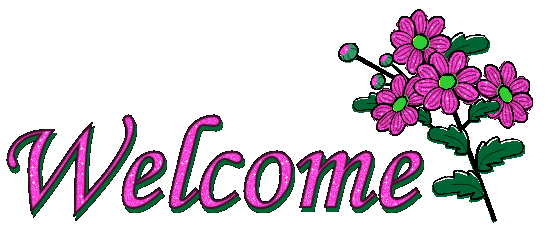 Teacher’s Identity
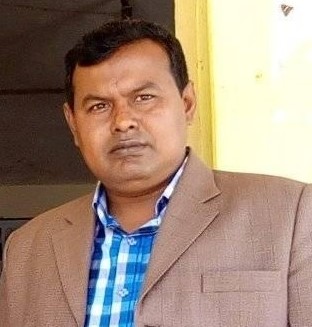 Md. Ali Hosen
Assistant teacher
Madhobpara Govt. Primary School
Kaligonj, Lalmonirhat.
Lesson Identity
Class: Five
Subject: English
Lesson: Cyclone Aila
Lesson unit: Babul………in the sky.
Learning outcomes
Students will be able to……..
3.4.1- understand statements made by the teacher and students.
1.1.2- say sentences with proper intonation.
1.7.1- read paragraphs,dialoges stories,letters and other texts.
9.1.1-write short and simple paragraphs.
Look at the picture and think
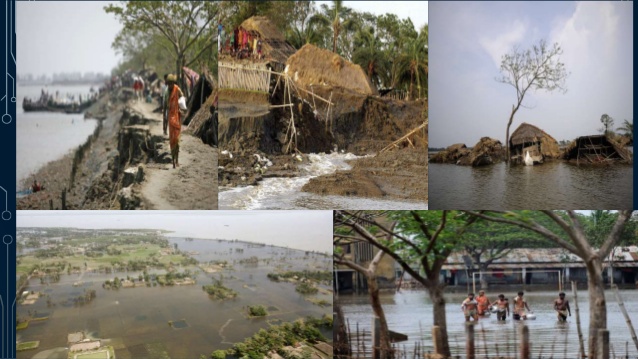 What do you see the picture?
Cyclone Aila
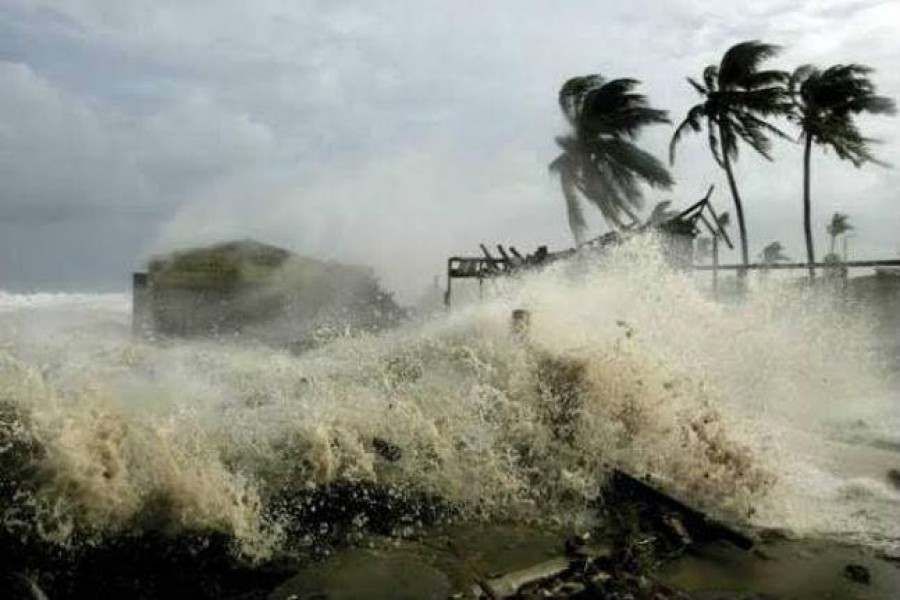 Open your text book at page 95
Teacher’s read the text loudly and students listen.
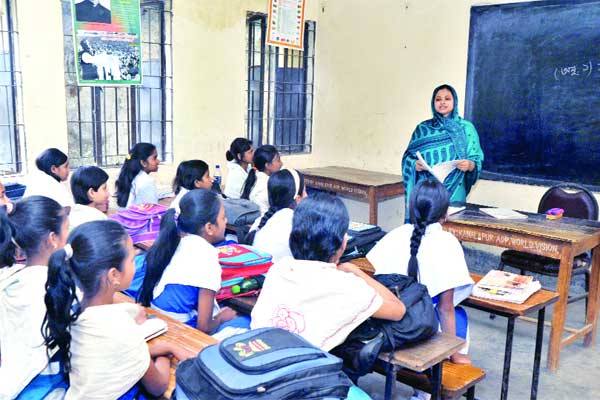 Lets see some
New words
A shop selling foodstuff and other household necessities.
Grocery shop
Island
A small land surrounded by water.
Roof
A protective covering of the top of a house.
Dark
Having no or very little light.
Teacher and student’s read the text loudly
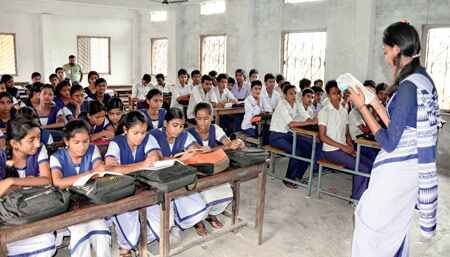 Lets make 4 groups and fill in the gaps each group
Who fast make clap
Dublar char is an----------.

 Babul’s family had-----------members.

 The sky was------------on that evening.
Pair work
Write True or False
Babul’s family lives on an island.
 Nipa was seven years old.
 Babul’s parents checked the emergency kit.
Student’s read silently
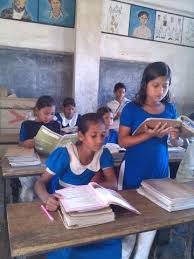 Answer the question
1. Where does Babul and his family live?
2. What was Babul’s father?
3. Why was everyone afraid?
Home task
Write five sentence about Cyclone Aila.
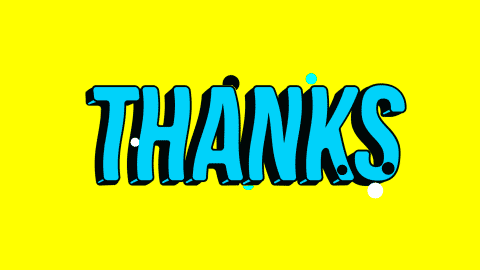 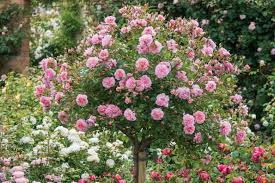